GEMS Wellington Primary SchoolScience Week 2013
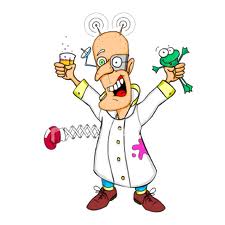 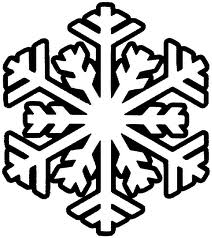 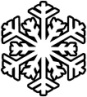 At what temperature will ice cream give me brain freeze?
Have you ever wondered?
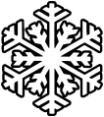 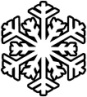 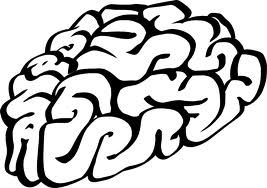 How long can a banana last?
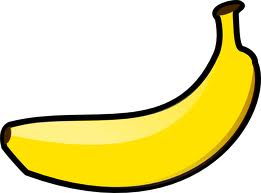 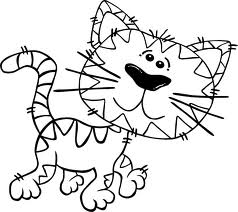 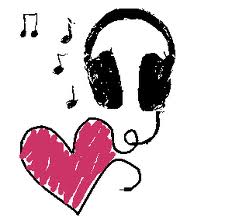 Do animals like music?
How do you make the BEST paper airplane?
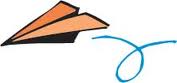 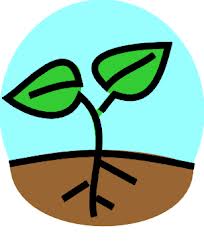 Can plants grow upside down?
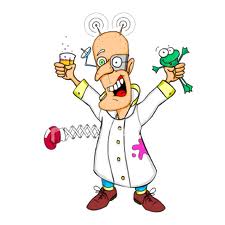 Science Fairs around the          World…
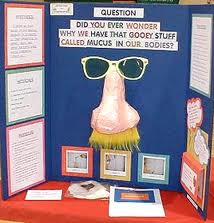 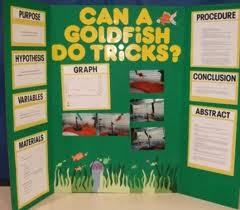 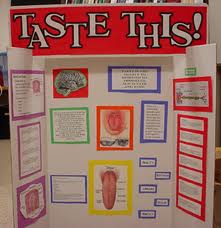 This is your chance to find the answers to the craziest questions you can think of!
What do I need to do?
Think of an amazing idea or a question that you would like to know the answer to!
Plan and carry out an experiment at home to find the answer.
Make a poster to share your findings with your class.  You could even bring in 
    props or parts of your 
    experiment to share.
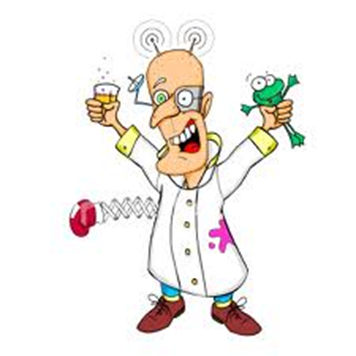 Things to think about…
Think like a scientist… is your investigation fair, is it repeatable?
Think like a designer… what will make people want to read and look at your project?
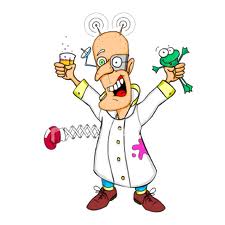 Things to think about…
You need to include all of the parts of an investigation:
the question 
a hypothesis
how you carried out the investigation
the results, conclusion and evaluation
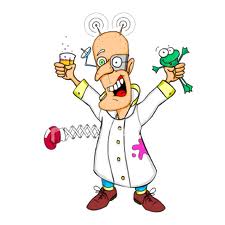 Bring your project to school on Sunday 12th May to share with the rest of your class.
Good Luck!
Each class will choose 3 projects to share with the rest of the school and the parents in the main hall.